Sieci społeczne: komunikacja w świecie online i offline
Maria Rizun, Katedra Informatyki
Katowice, 24.01.2022
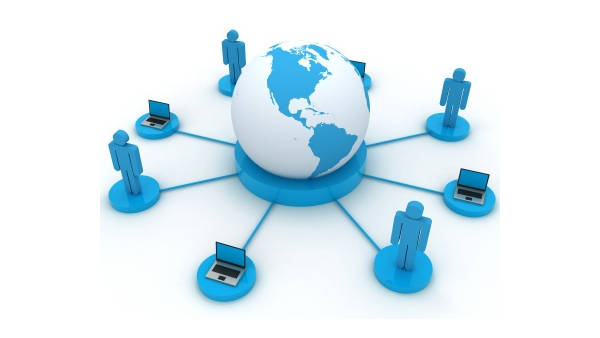 SIECI
Społeczna
Biologiczna
SIEĆ
Technologiczna
Informacyjna
SIECI TECHNOLOGICZNE
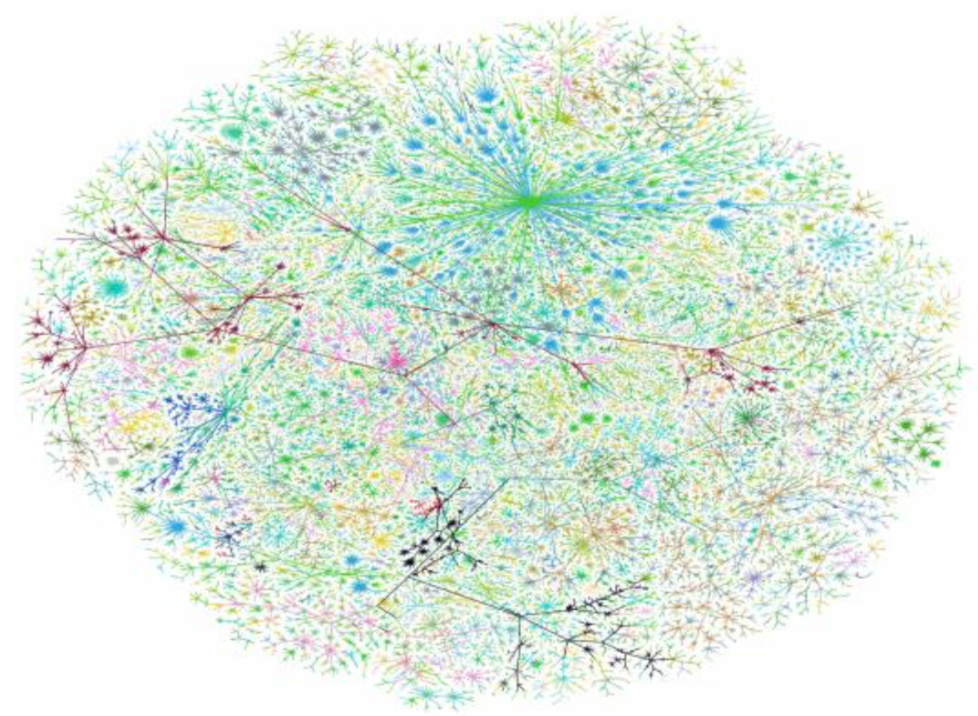 INTERNET
METRO
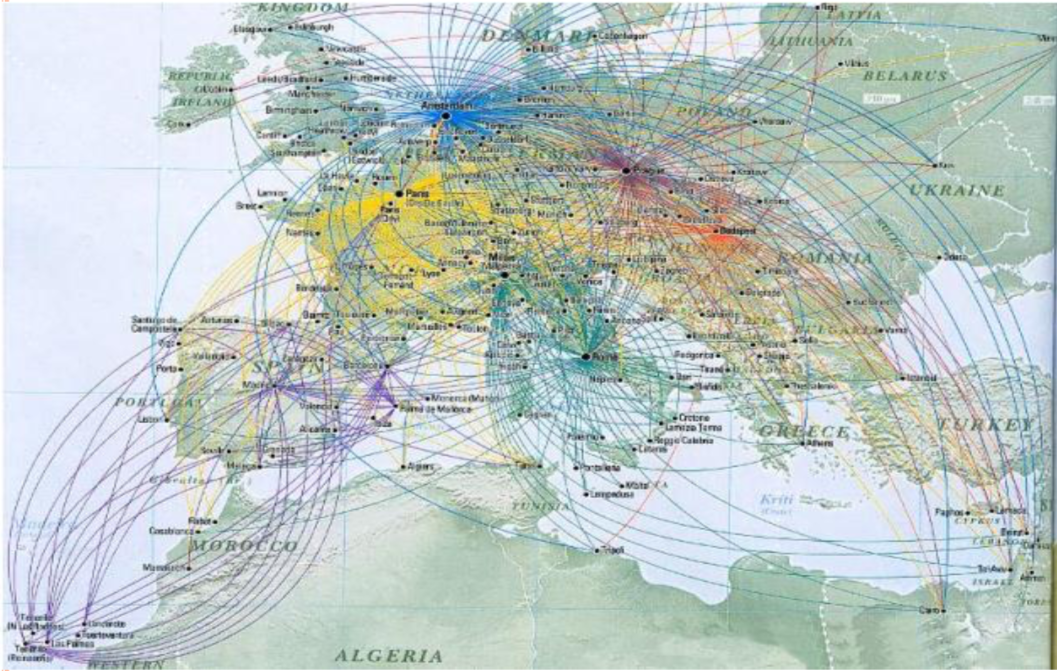 LINIE LOTNICZE
4
SIEĆ SPOŁECZNA
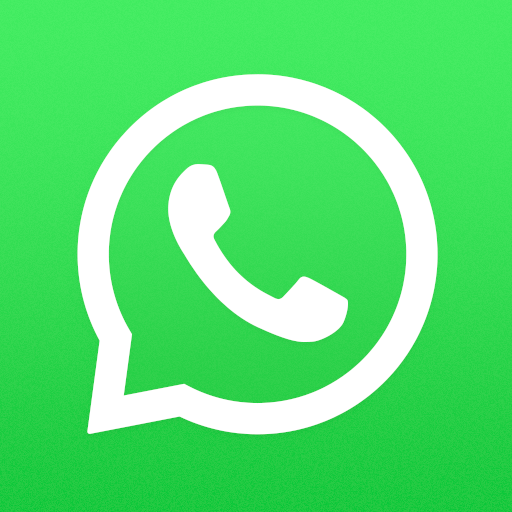 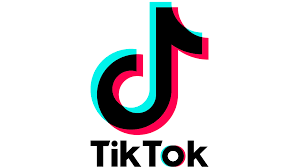 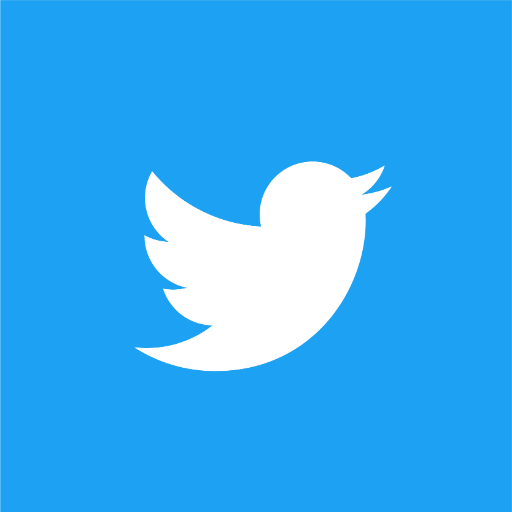 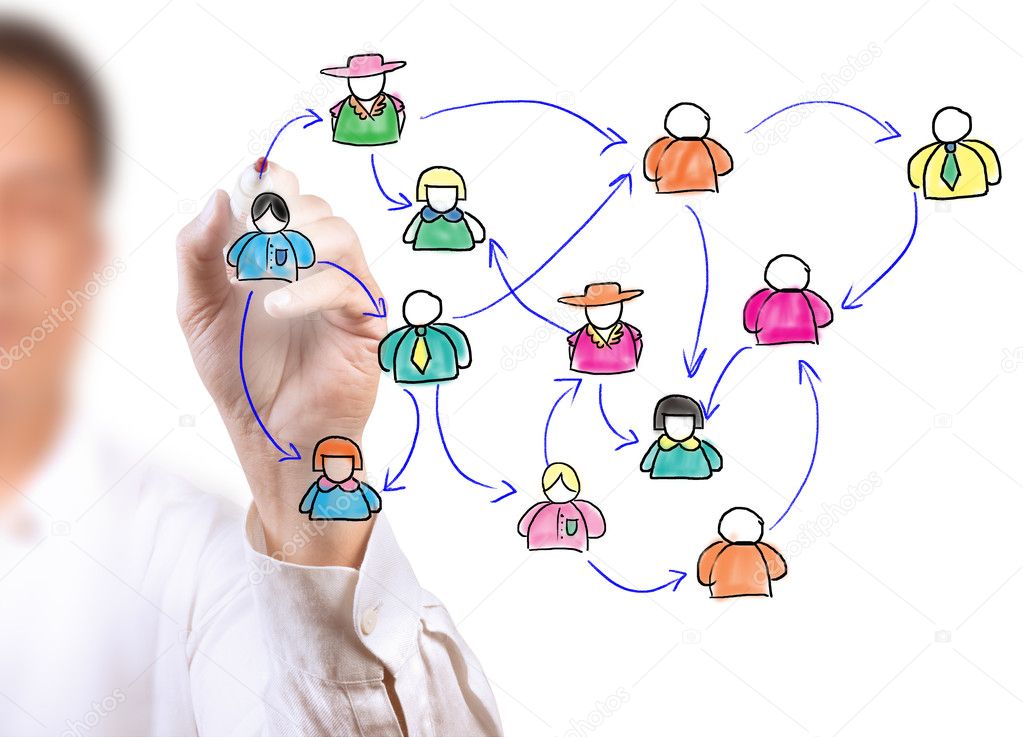 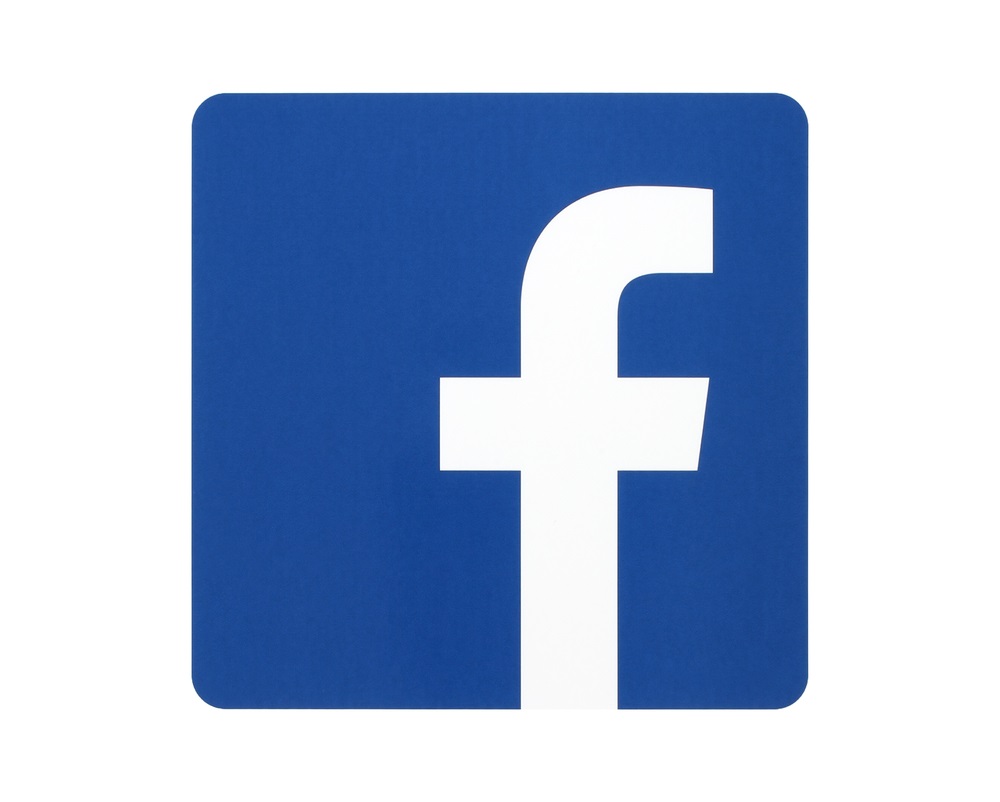 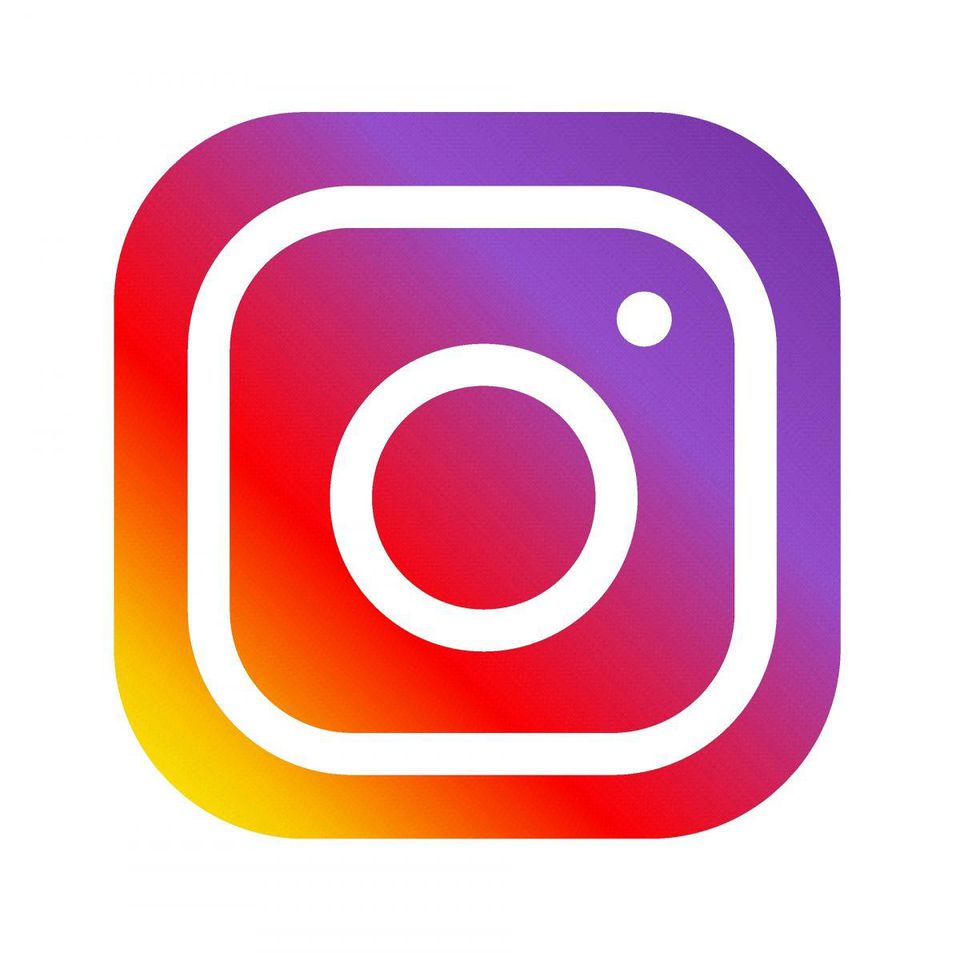 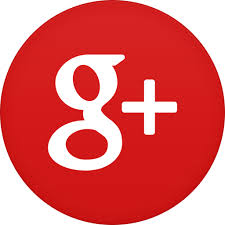 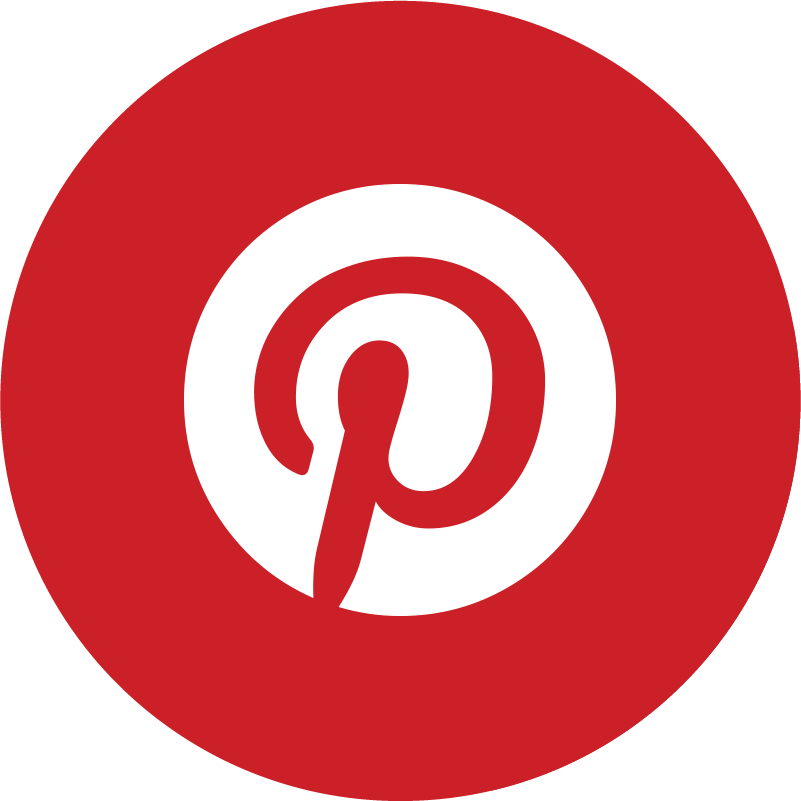 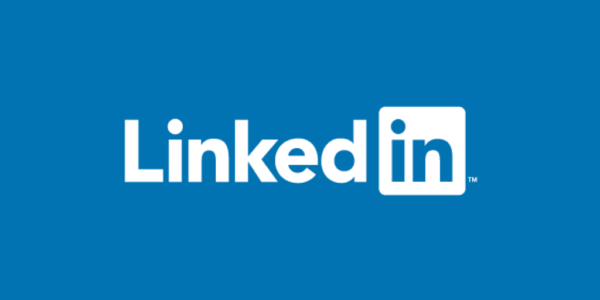 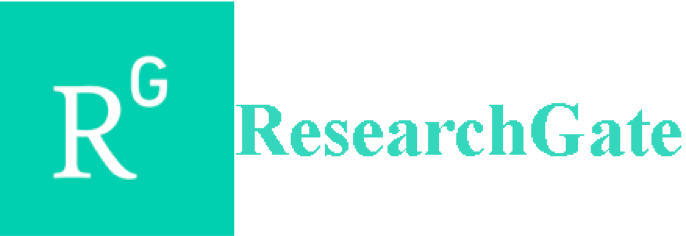 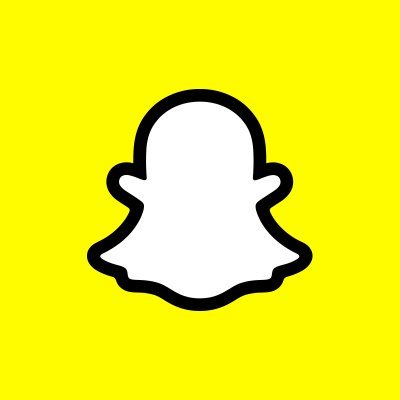 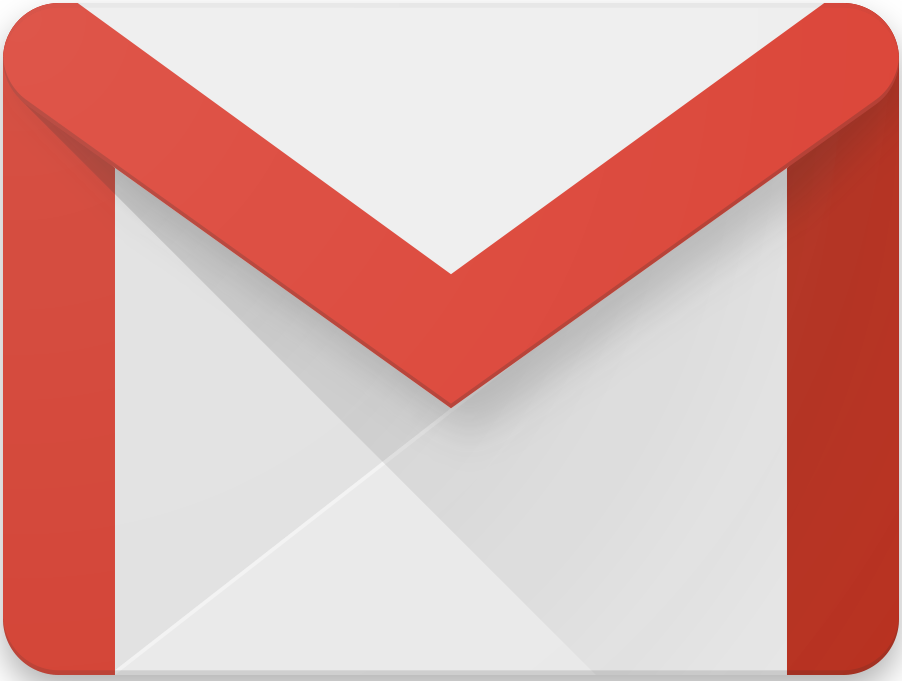 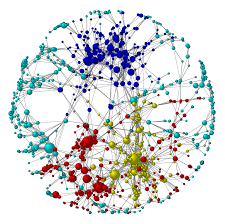 BADANIE RELACJI
ANALIZA 
SIECI SPOŁECZNYCH
Narzędzie badawcze, które wywodzi się z matematyki, algebry oraz statystyki
Możliwość wizualizacji i analizy złożonych, wielopoziomowych relacji społecznych, biorąc pod uwagę zarówno bezpośrednie, jak i pośrednie kontakty pomiędzy pracownikami
Możliwość odtworzenia relacji zachodzących pomiędzy pracownikami organizacji
Za „poprzedniczkę” SNA uważa się socjometria. W pierwotnej formie, polega na testowaniu określonej grupy pytaniem: „Kto by cię wybrał?”
Socjometria stosowana jest przede wszystkim w mniejszych grupach, np. rówieśniczych w szkole
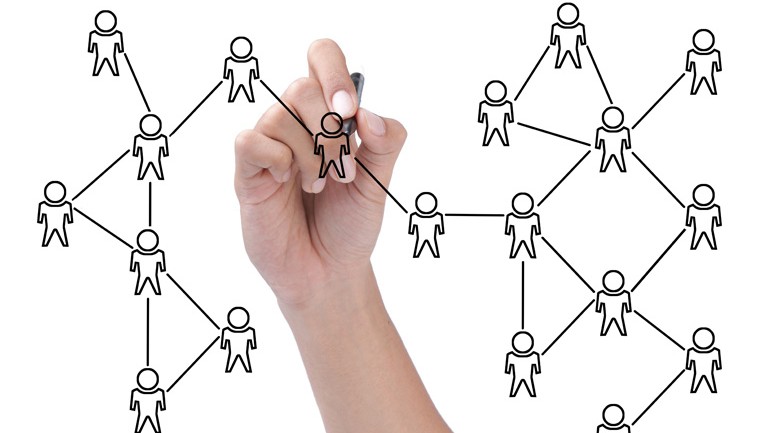 SOCJOGRAMRelacje rodzinne
TOMASZ
Relacje między Anią i Tomaszem nie są zbyt dobre.
Relacje Ani z Kubą są dobre i są bardzo silne z Adamem.
Relacje Tomasza z Adamem są sprzeczne, ale jego relacje z Kubą są raczej dobre.
Relacje między Kubą a Adamem nie są zbyt dobre.
ANIA
ADAM
KUBA
SIŁA SŁABYCH WIĘZI
Łączenie poprzez słabe więzi
Łączenie poprzez silne więzi
SIŁA SŁABYCH WIĘZI
Słabe więzi
relacje między członkami różnych grup
rzadko wykorzystane 
utrzymywanie nie wymaga dużego wysiłku
prowadzą do różnorodności pomysłów
Silne więzi
relacje między członkami rodziny, zespołu itd.
często wykorzystane 
utrzymywanie może wymagać dużego wysiłku
ludzie zaczynają myśleć podobnie
SIŁA SŁABYCH WIĘZI
?
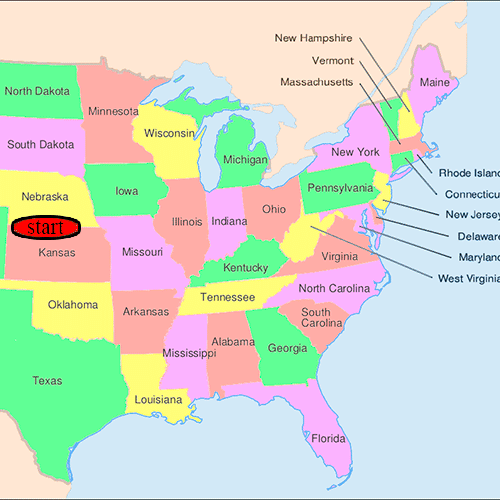 TEORIA 6 UŚCISKÓW DŁONI, 6 KRĘGÓW LUB 6 STOPNI ODDALENIAHipotezą o małym świecie
Eksperyment przeprowadzony w 1967 przez psychologa S. Milgrama. 
Wysłano listy do kilkuset losowo wybranych osób w Nebrasce i Kansas, z prośbą, by przekazali ten list przyjacielowi Milgrama. Gdyby jednak nie znali go, są proszeni o przekazanie listu komuś, kto według ich wiedzy może być bliższy tej osobie
Większość listów Milgrama dotarła do jego przyjaciela po średnio sześciokrotnym przekazaniu kolejnym osobom
Teoria nie ma zastosowania w przypadku dzisiejszego Facebook’a. Statystycznie wystarczy niemal o połowę mniej podań ręki, by dotrzeć do dowolnego innego użytkownika portalu, w tym nawet samego Marka ZuckerbergaEksperyment
ANALIZA SIECI SPOŁECZNYCH. PRZYKŁADY UŻYCIA
Informatyka: analiza przepływów informacji, badania struktur sieci WWW
Biologia: badanie  łańcuchów pokarmowych w różnych ekosystemach i przewidywania zmian w  łańcuchach w odpowiedzi na zmiany w  ekosystemach
Ekonomia: analiza i poprawa kanałów komunikacji wewnątrz organizacji
Policja: służby wywiadowcze i policja wykorzystują SNA do badania struktur siatek przestępczych i terrorystycznych
Serwisy WWW: znajdowanie rekomendacji linków i znajomych
Operatorzy telekomunikacyjni: optymalizacja przepustowości i pojemności sieci
Socjologia…
ANALIZA SIECI SPOŁECZNYCH. PRZYKŁADY UŻYCIA - EKONOMIA
STRUKTURA ORGANIZACYJNA FIRMY
SIEĆ SPOŁECZNA FIRMY
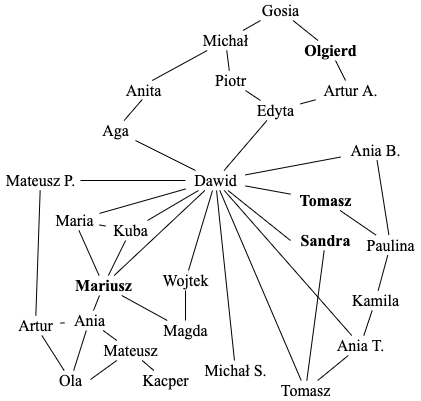 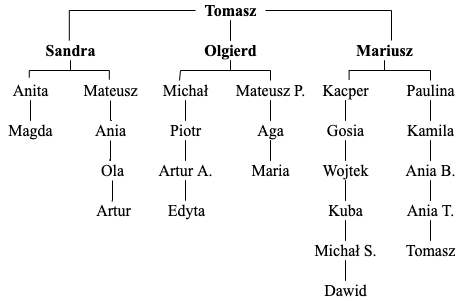 SIEĆ SPOŁECZNAAktorzy w filmach
ANALIZA SIECI SPOŁECZNYCH. 
PRZYKŁADY UŻYCIA – HOLLYWOOD.
6 STOPNI ODDALENIA – LICZBA BACONA
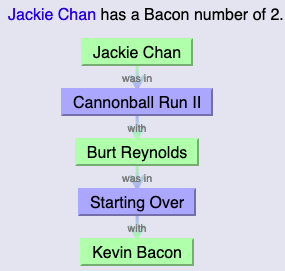 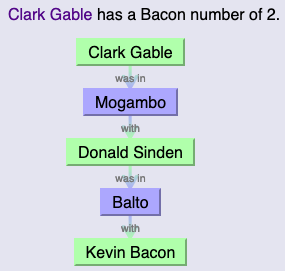 Element folkloru związany z osobą amerykańskiego aktora Kevina Bacona.
Aktor zainspirował grę zwaną „6 stopni od Kevina Bacona”.
W filmach gra od 1978 r. i wystąpił w tak wielu, że teoretycznie można go powiązać z każdym amerykańskim aktorem minionego wieku najwyżej sześcioma stopniami.
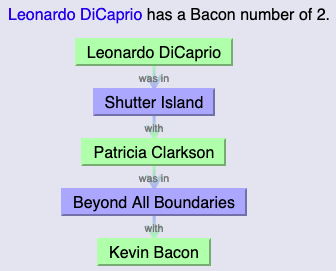 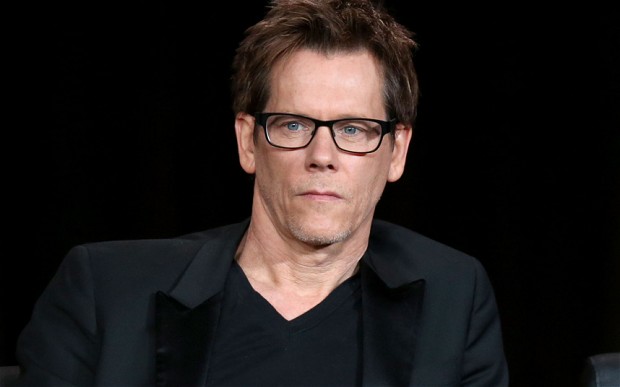 https://oracleofbacon.org/
CORAZ BLIŻEJ NA FACEBOOKU:ZMIANA SIŁY WIĄZANIA POPRZEZ UŻYCIE WITRYNY
ANALIZA SIECI SPOŁECZNYCH. 
PRZYKŁADY UŻYCIA - FACEBOOK
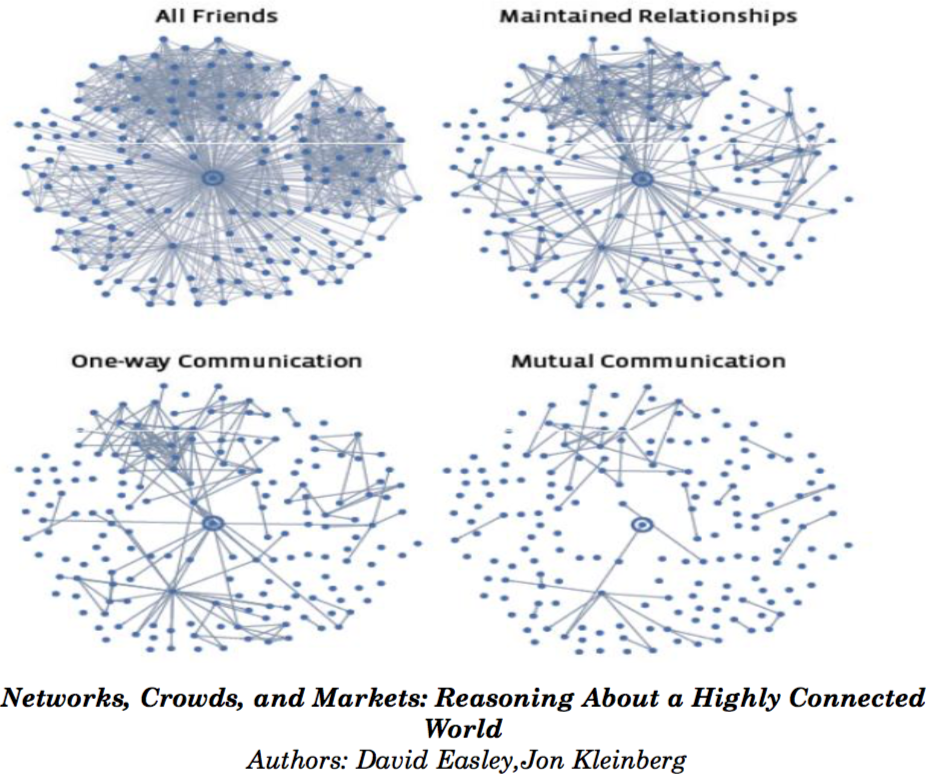 Komunikacja jednokierunkowa
Wszyscy przyjaciele
Wzajemna komunikacja: użytkownik zarówno wysłał wiadomości do znajomego, jak i odebrał wiadomości od niego podczas okresu obserwacji.
Utrzymywana relacja: użytkownik śledził informacje o przyjacielu, niezależnie od tego, czy rzeczywista komunikacja miała miejsce
Komunikacja jednokierunkowa: użytkownik wysłał jedną lub więcej wiadomości przyjacielowi (niezależnie od tego, czy te wiadomości zostały odebrane)
Utrzymywane relacje
Wzajemna komunikacja
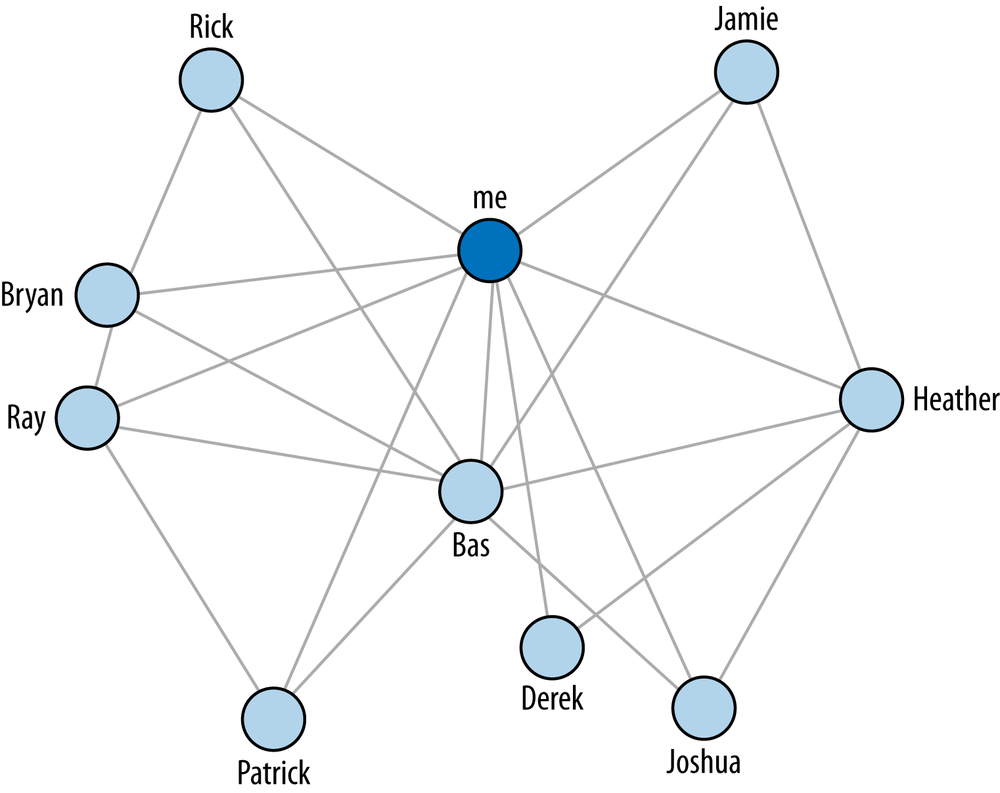 BUDOWANIE GRAFÓW
CHARAKTERYSTYKA GRAFU
Aktorzy (ludzie lub jednostki)
Powiązania pomiędzy aktorami
Gęstość sieci
Ranga każdego z aktorów:
całkowita
wejściowa
wyjściowa
Odległość pomiędzy aktorami
AKTORZY
POWIĄZANIA
1
5
8
2
6
9
3
10
4
7
11
GĘSTOŚĆ SIECI
1
5
8
2
6
9
3
10
4
7
11
1
5
8
2
6
9
3
10
4
7
11
1
5
8
2
6
9
3
10
4
7
11
RANGA AKTORÓW
1
5
8
2
6
9
3
10
4
7
11
RANGA AKTORÓWFormowanie sieci
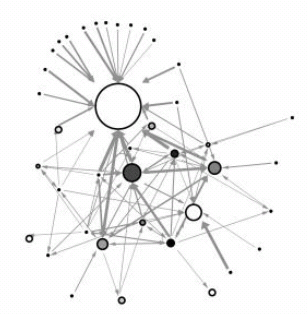 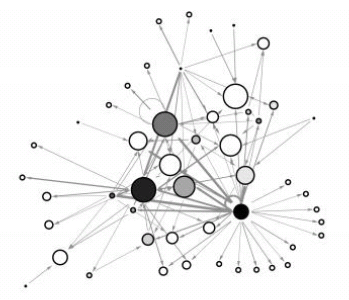 Wysoka centralizacja sieci
Niska centralizacja sieci
ODLEGŁOŚĆ POMIĘDZY AKTORAMI
1
5
Szukamy najkrótszy dystans pomiędzy 2 aktorami. 
Bierzemy pod uwagę kierunek strzałki.
2
6
3
4
7
ODLEGŁOŚĆ POMIĘDZY AKTORAMI
Osoby z najmniejszą odległością mają tendencję do bycia influencer’ami w lokalnej społeczności sieciowej.
Najszybciej rozpowszechniają informację.
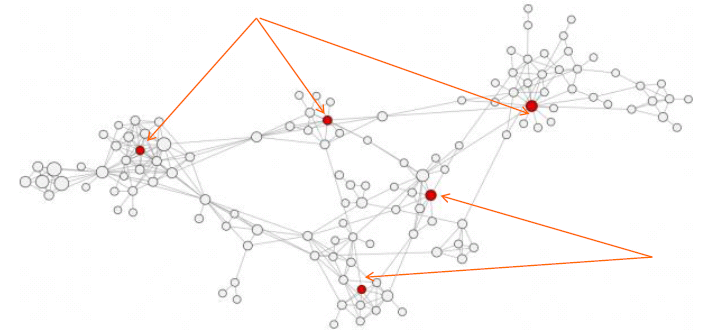 [Speaker Notes: Closeness - total distance between one node and all other nodes.
Next slide – betweenness centrality.]
CHARAKTERYSTYKA GRAFU
Aktorzy 
Powiązania pomiędzy aktorami
Gęstość sieci
Ranga każdego z aktorów:
całkowita
wejściowa
wyjściowa
Odległość pomiędzy aktorami
PrzykładGRUPA STUDENCKA1 - Lista osób
16 osób
=
16 aktorów
PrzykładGRUPA STUDENCKA2 – Powiązania i 3 - Gęstość
Liczba możliwych 
powiązań
=
16 * 15
=
240
Liczba faktycznych 
powiązań
=
75
Gęstość
=
0,3125
PrzykładGRUPA STUDENCKA2 – Powiązania i 3 - Gęstość
PrzykładGRUPA STUDENCKA4 – Ranga aktorów
DZIĘKUJĘ 
mariia.rizun@uekat.pl